Sustainable Construction Practices
USACE F22 Squad Opps
SWPPP Implementation
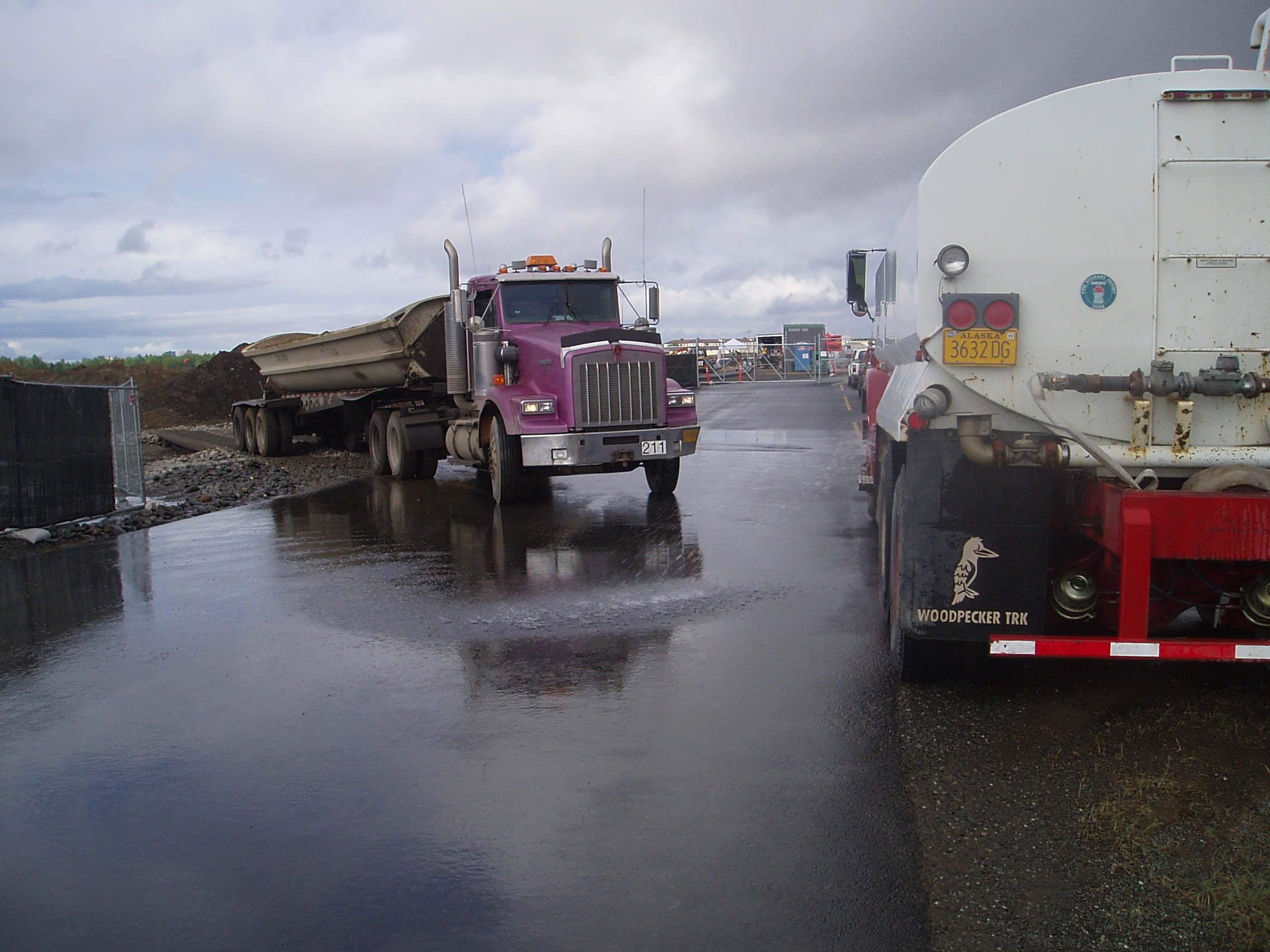 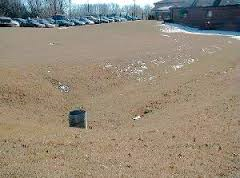 Air Pollution & FOD
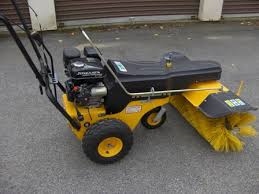 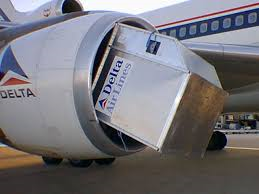 Waste Management
Segregation by type 

Hazardous?
Natural Resource Management
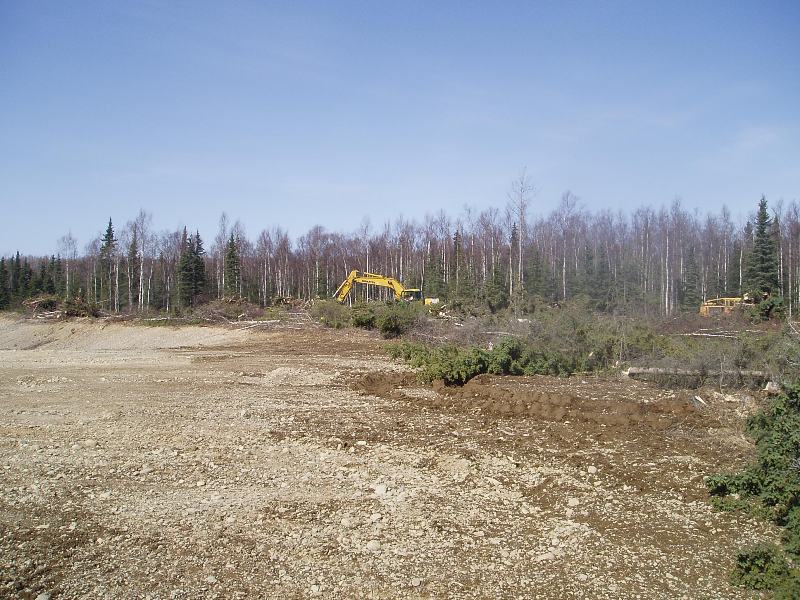 Soils Management
Wood Products
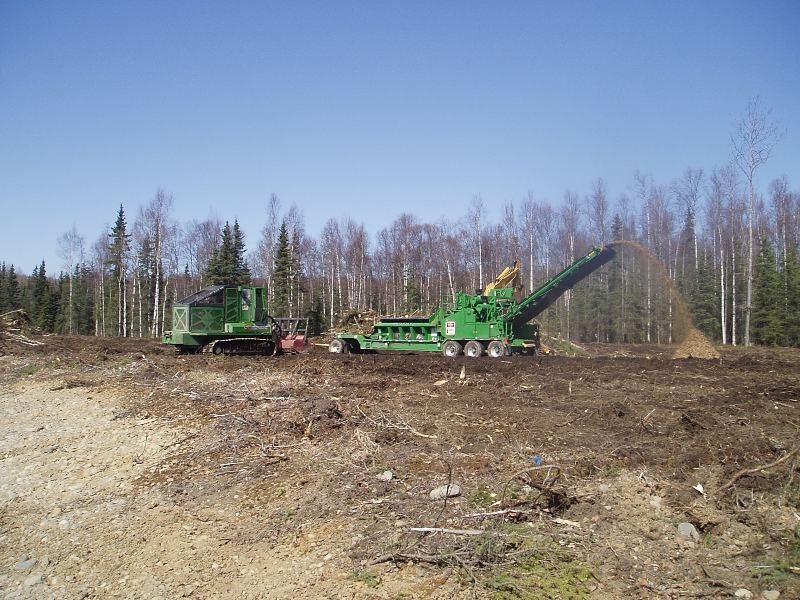 Equipment Management
Maintenance
Fueling 
Spill Response
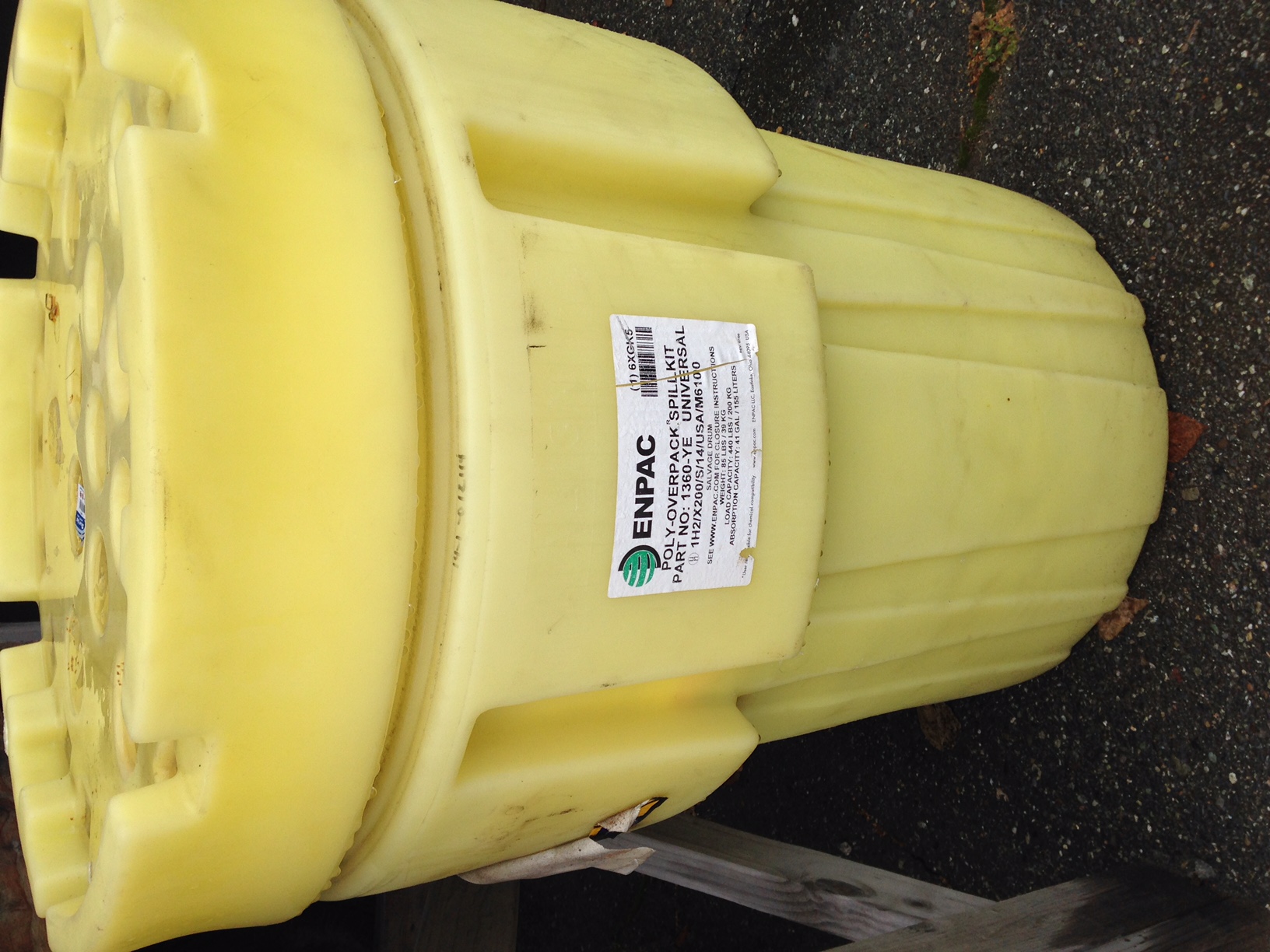 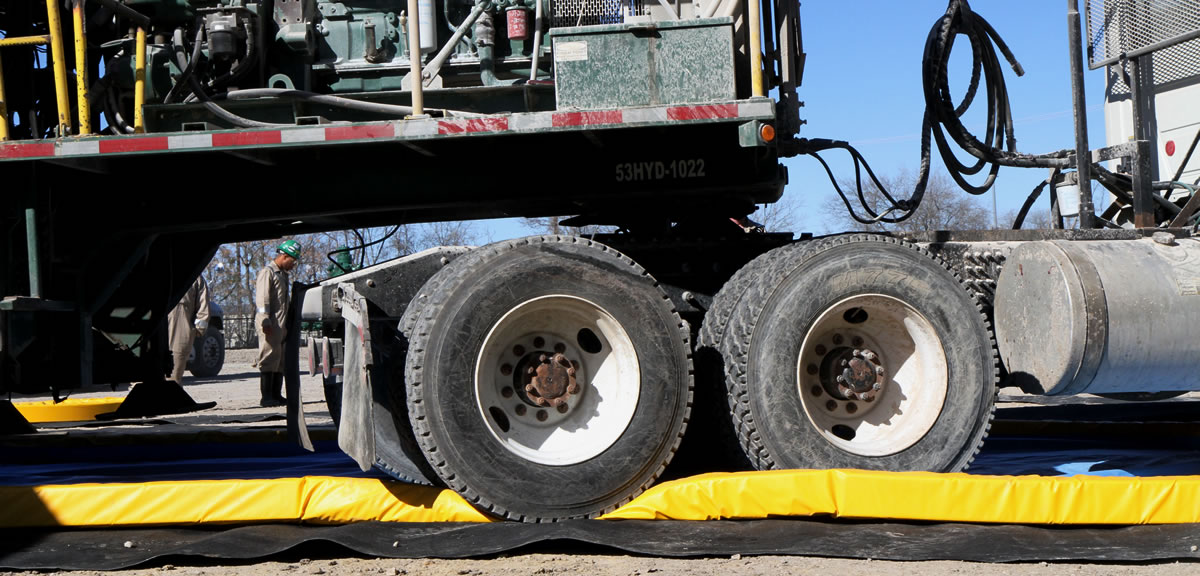 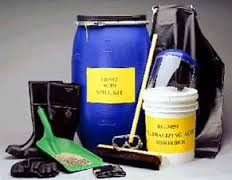 Energy Management
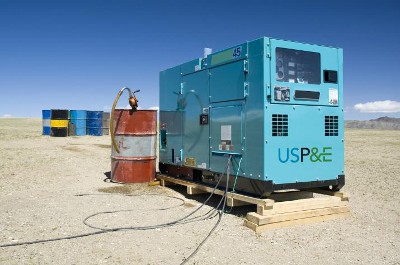 Project Electrical Needs
Construction Heat
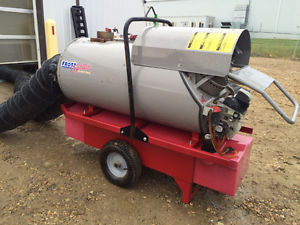